GESUNDHEITSMANAGEMENT IVTeil 1a-1Prof. Dr. Steffen FleßaLst. für Allgemeine Betriebswirtschaftslehre und GesundheitsmanagementUniversität Greifswald
1
Gliederung
1 	Informationswirtschaft
2 	Jahresabschluss
3 	Controlling
4 	Betriebsgenetik
2
Gliederung
1 Informationswirtschaft
	1.1 Grundlagen
	1.2 Krankenhausinformationssystem
	1.3 Digital Health
	1.4 Public Relations und externe Informationswirtschaft 
2 	Jahresabschluss
3 	Controlling
4 	Betriebsgenetik
3
1.1 Grundlagen
Daten 
Information
Wissen
Signale
Kommunikation
Begriffe werden teilweise uneinheitlich gebraucht,   z. B. Informatik, Kommunikations-wissenschaft, BWL, …
4
Daten und Information
Daten (Einzahl: Datum) 
Daten werden als die formalisierte Darstellung von Sachverhalten, also Fakten, Konzepten, Vorstellungen und Anweisungen definiert, die für die Kommunikation, Interpretation und die Verarbeitung durch Menschen und/oder technische Einrichtungen geeignet ist. 
Information 
Information ist eine Antwort auf eine konkrete Frage und damit die Basis für Entscheidungen. Sie basiert in der Regel aus der Auswertung von Daten und ist unabhängig von der Person des Entscheiders.
5
Systemgedanke der Datenverarbeitung
6
Kommunikation
Kommunikation ist das wechselseitige Übermitteln von Daten oder von Signalen (=physikalische Darstellung von Daten), die einen festgelegten Bedeutungsinhalt haben
Kommunikation ist grundsätzlich unabhängig von technischer Kommunikation zu betrachten
Kommunikation ist die Basis menschlichen Lebens wie effektiven Managements
Expansion des Menschen begann mit der Perfektionierung des Kehlkopfes!
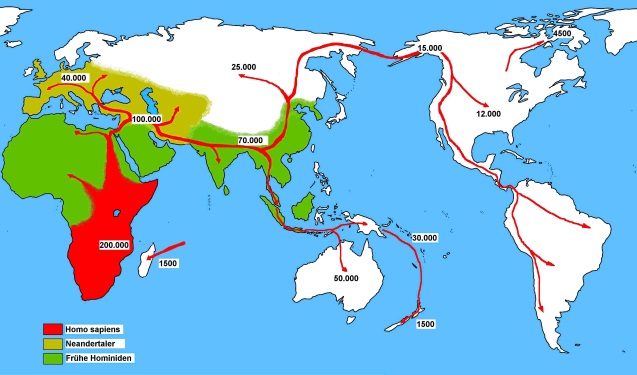 7
http://upload.wikimedia.org/wikipedia/commons/7/7a/Spreading_homo_sapiens.jpg
Beispiele: Kommunikation im Krankenhaus
Aufnahme
Ärzt*in-Patient*in-Kommunikation
Patientenübergabe
Entlassung
Dienstanweisung
Mitarbeitergespräche
…
8
Verbale und nonverbale Kommunikation
20 %
9
Sender-Empfänger-Modell
Kommunikation ist die Übertragung einer Nachricht von einem Sender zu einem Empfänger. 
Kodierung der Nachricht
Übermittlung über Übertragungskanal
Störung und Verfälschung
Dekodierung
10
Sender-Empfänger-Modell
11
Modell von Schulz von Thun: 4 Seiten einer Nachricht
12
Modell von Schulz von Thun
Sach-Aspekt: Der formale, sachliche Inhalt der Nachricht
Beziehungs-Aspekt: Die Nachricht bekommt einen zusätzlichen Inhalt durch die Beziehung, in der Sender und Empfänger zueinander stehen
Ausdrucks/Selbstoffenbarungsaspekt: Die Nachricht sagt etwas über die Ziele und Motive des Senders aus
Appell-Aspekt: Auch jenseits der Sachebene kann die Nachricht einen Appell an den Sender enthalten
13
„Ich habe Ihnen schon tausendmal gesagt, Sie sollen sich mit schwer kranken Patient*innen mehr Mühe geben! Sie sind einfach unfähig! “
Modell von Schulz von Thun
„Die Patient*in ist schwer krank!“
„Ich habe es satt, immer die schlimmsten Patient*innen zu bekommen!“
Sach-Aspekt: Der formale, sachliche Inhalt der Nachricht
Beziehungs-Aspekt: Die Nachricht bekommt einen zusätzlichen Inhalt durch die Beziehung, in der Sender und Empfänger zueinander stehen
Ausdrucks/Selbstoffenbarungsaspekt: Die Nachricht sagt etwas über die Ziele und Motive des Senders aus
Appell-Aspekt: Auch jenseits der Sachebene kann die Nachricht einen Appell an den Sender enthalten
„Kümmern Sie sich besonders gut um ihn!“
14
14
Gliederung
1 Informationswirtschaft
	1.1 Grundlagen
	1.2 Krankenhausinformationssystem
	1.3 Digital Health
	1.4 Public Relations und externe Informationswirtschaft 
2 	Jahresabschluss
3 	Controlling
4 	Betriebsgenetik
15